Hier steht der Titel der Veranstaltung
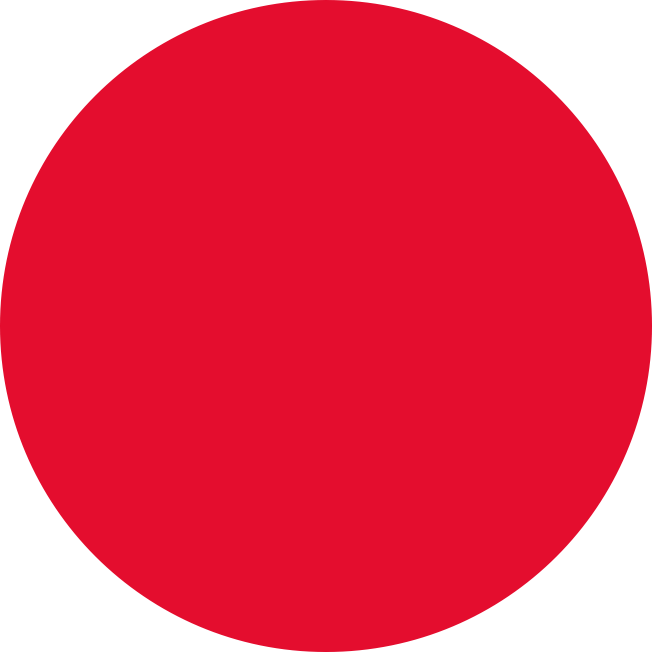 9. November 20239:30 – 14:00 Uhrin München
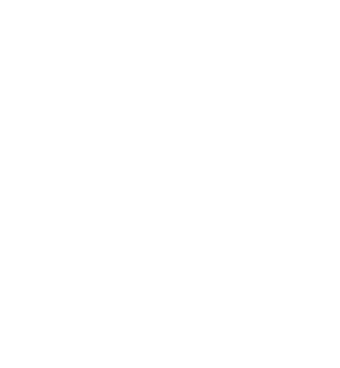 kostenfrei anmelden
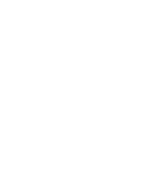 Hier steht der Titel der Veranstaltung wenn länger
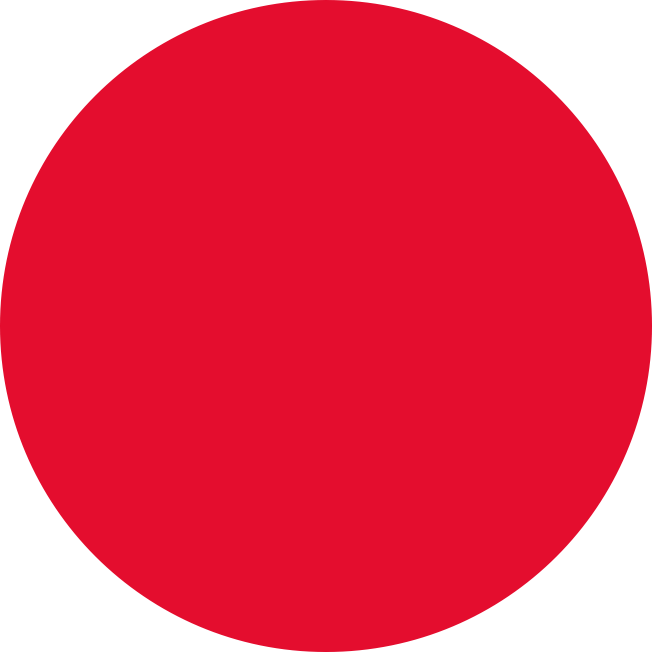 9. November 20239:30 – 14:00 Uhrin München
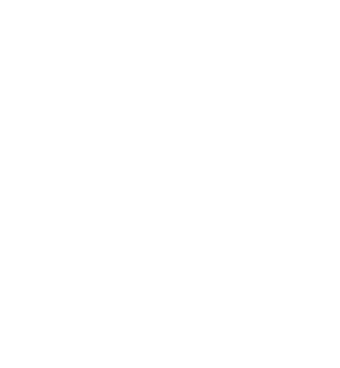 kostenfrei anmelden
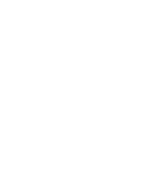 Hier steht der Titel der Veranstaltung wenn länger
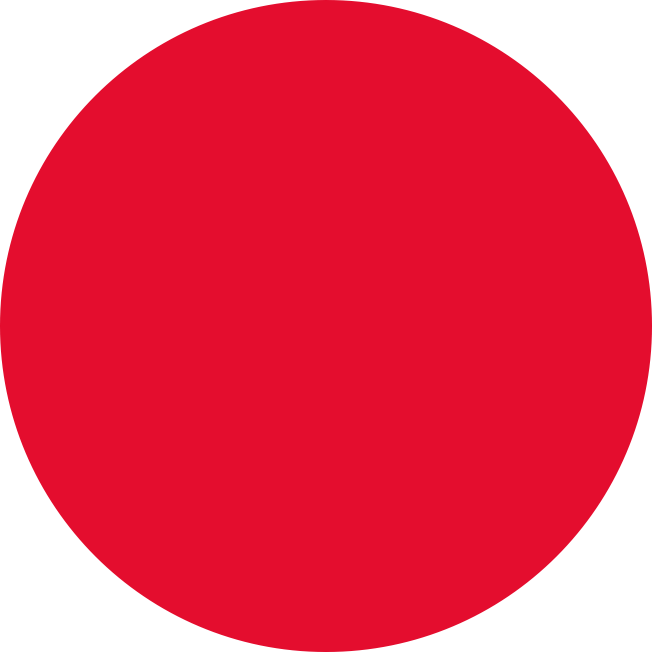 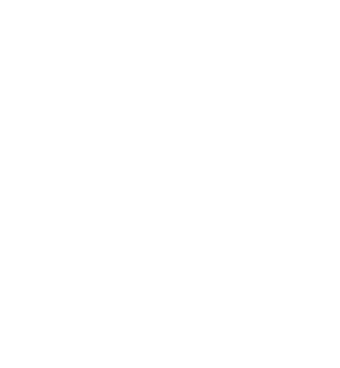 9. November 20239:30 – 14:00 Uhr in München
kostenfrei anmelden
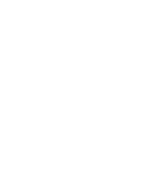